This PPT presentation is provided as suppl. material to the book:
Introduction to Proteins: Structure, Function, and Motion
2nd Edition (2018)
Amit Kessel & Nir Ben-Tal
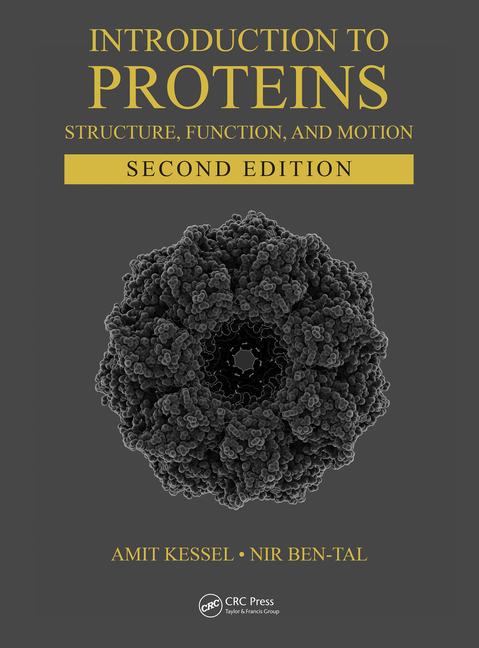 b
a
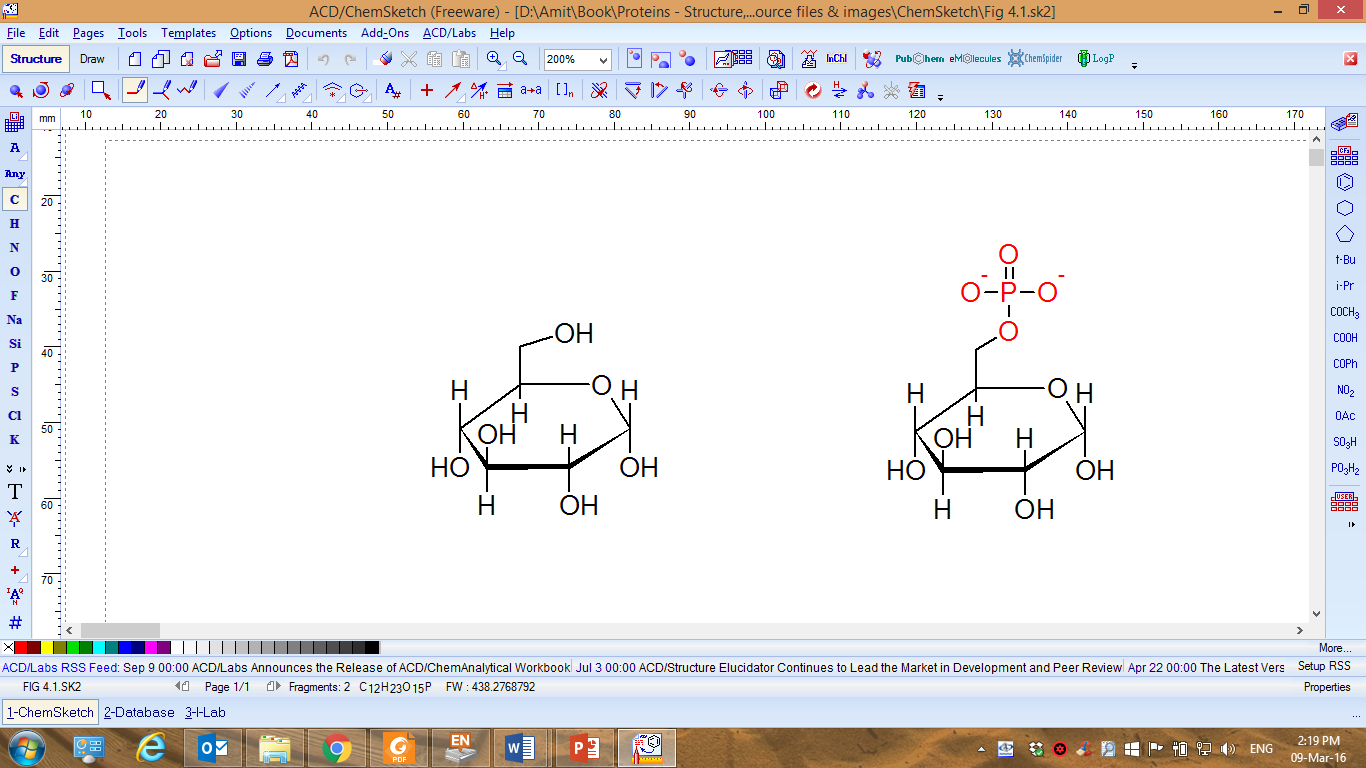 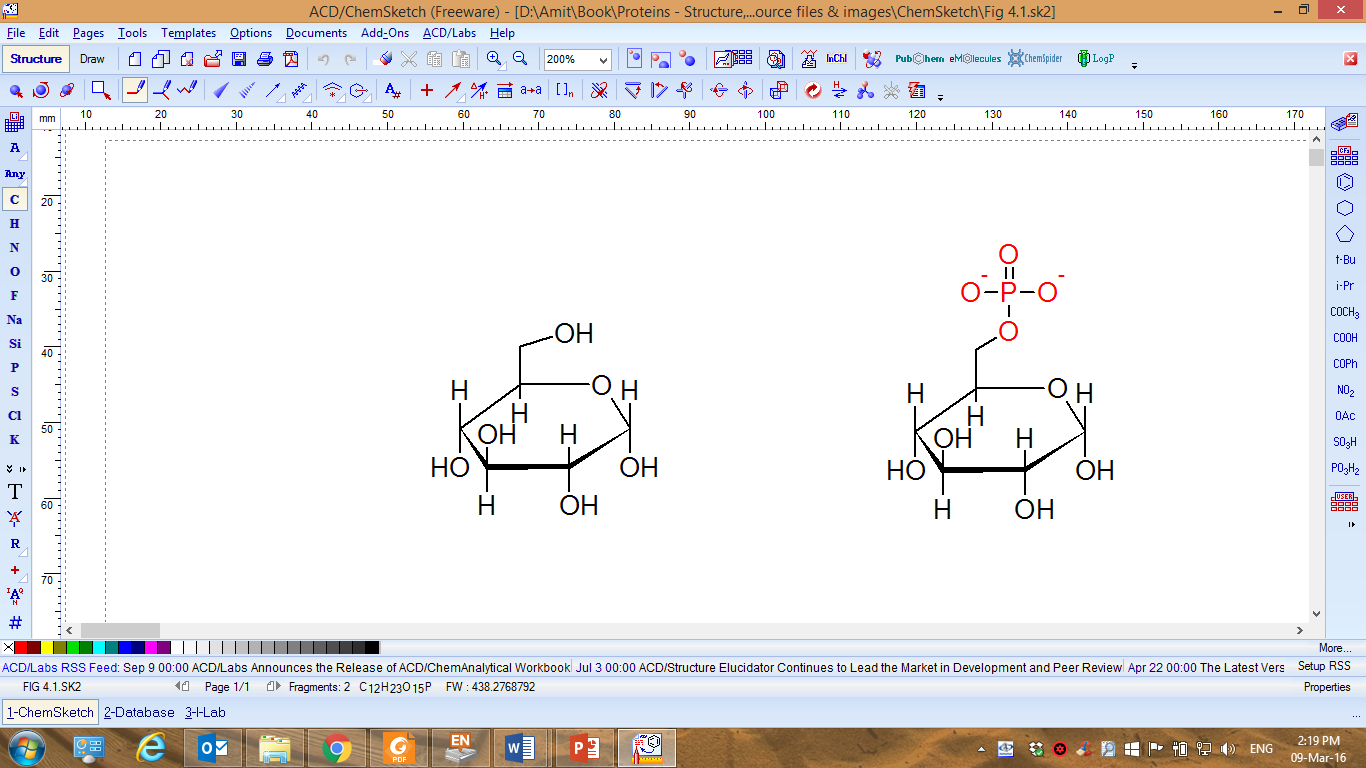 ΔGo
+    ATP
+    ADP
GoA                                                            GoB
ΔGo = GoB – GoA < 0
Figure 4.1
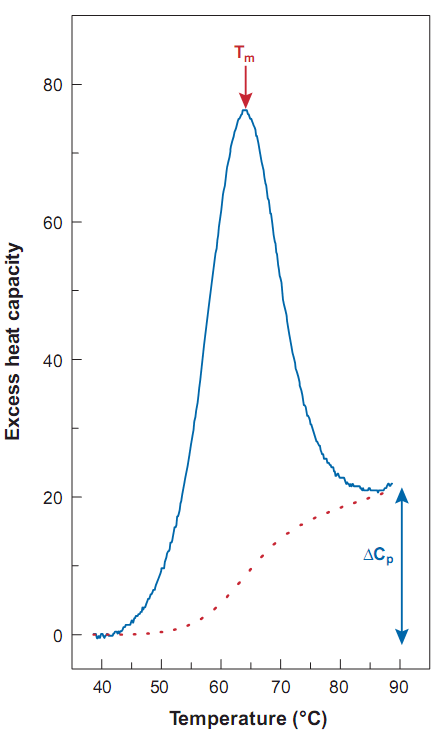 Figure 4.2
Buried
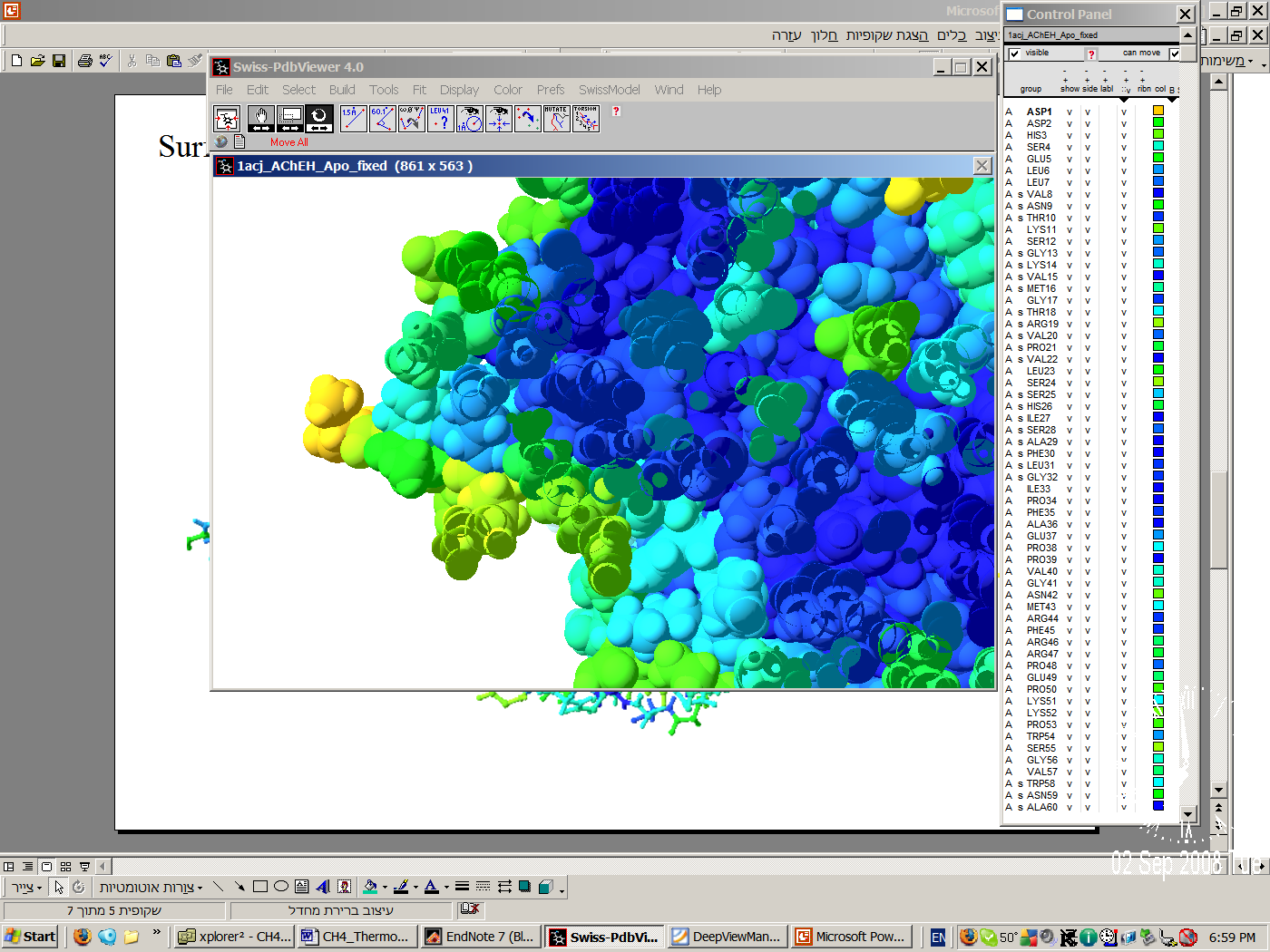 Sub-surface
Surface
Figure 4.3
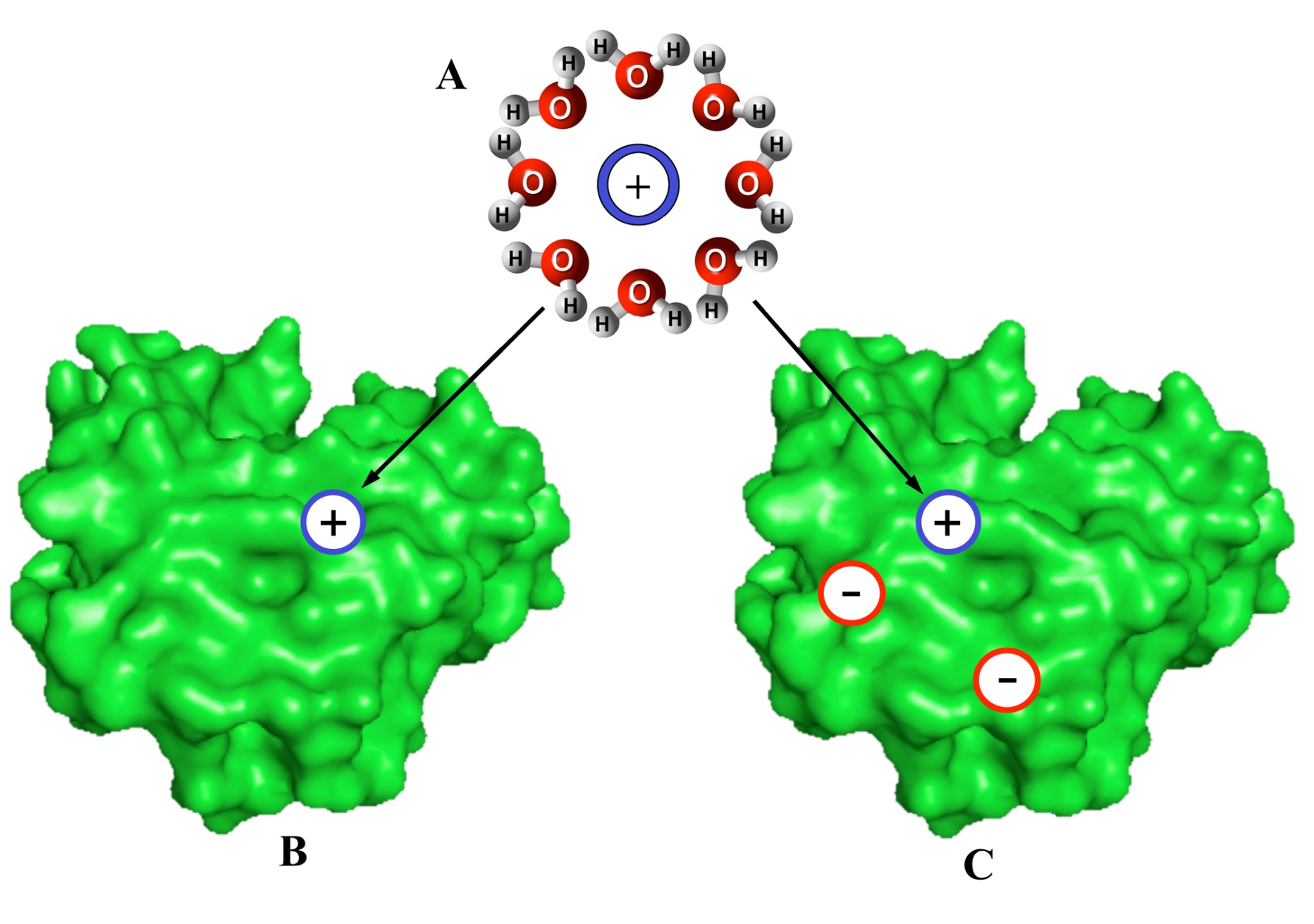 Figure 4.4
a
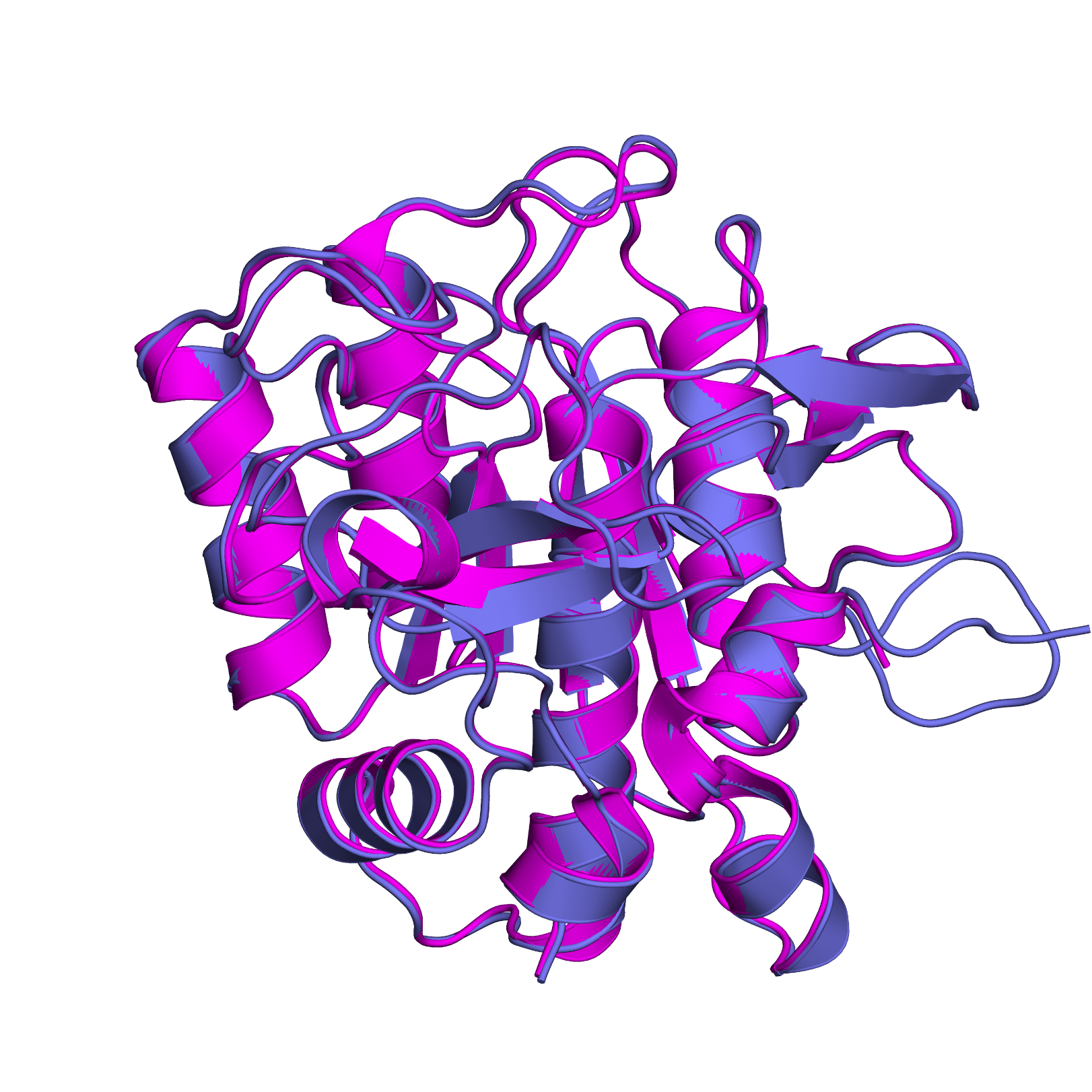 Figure 4.5
b
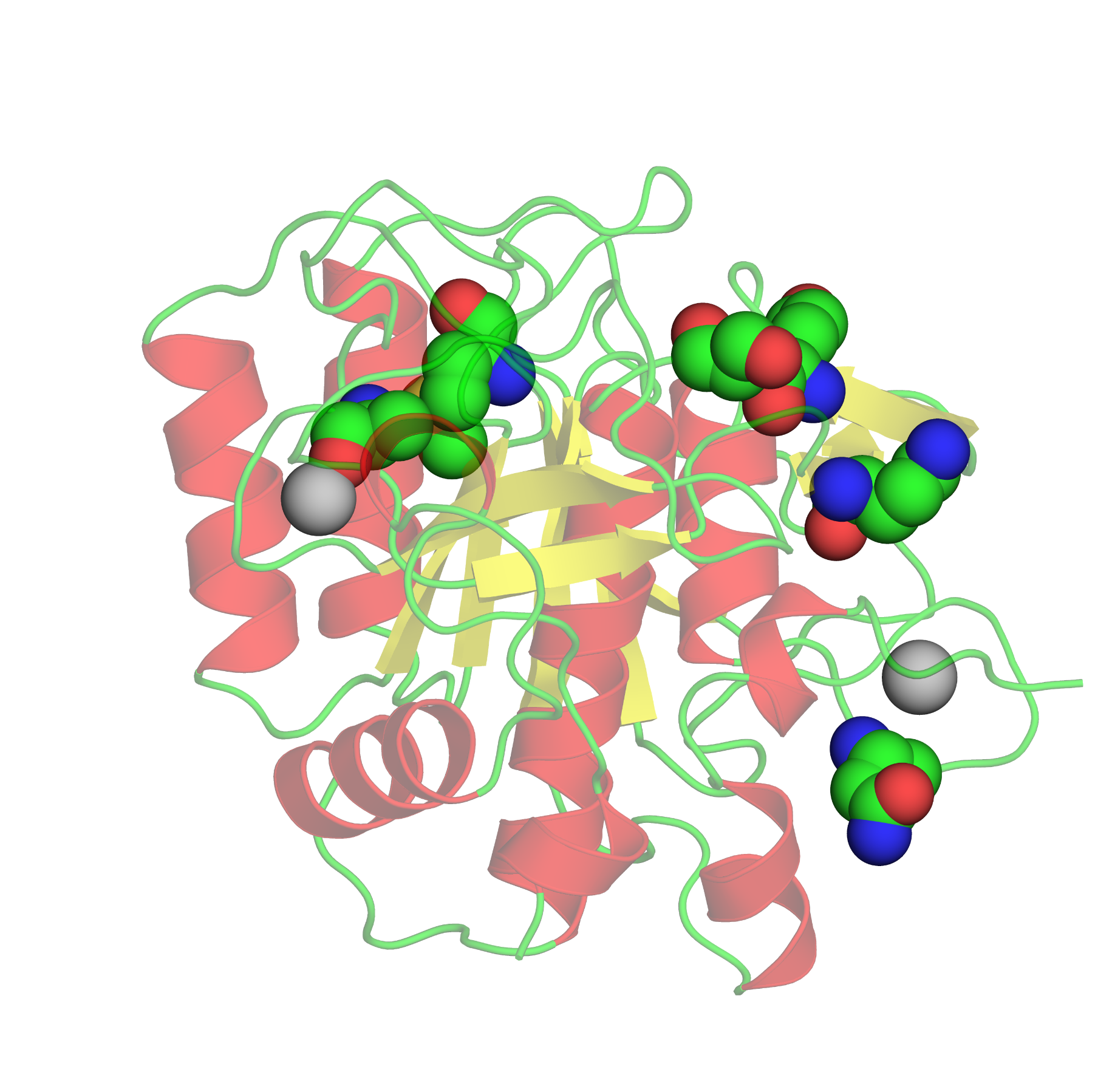 Box 4.1
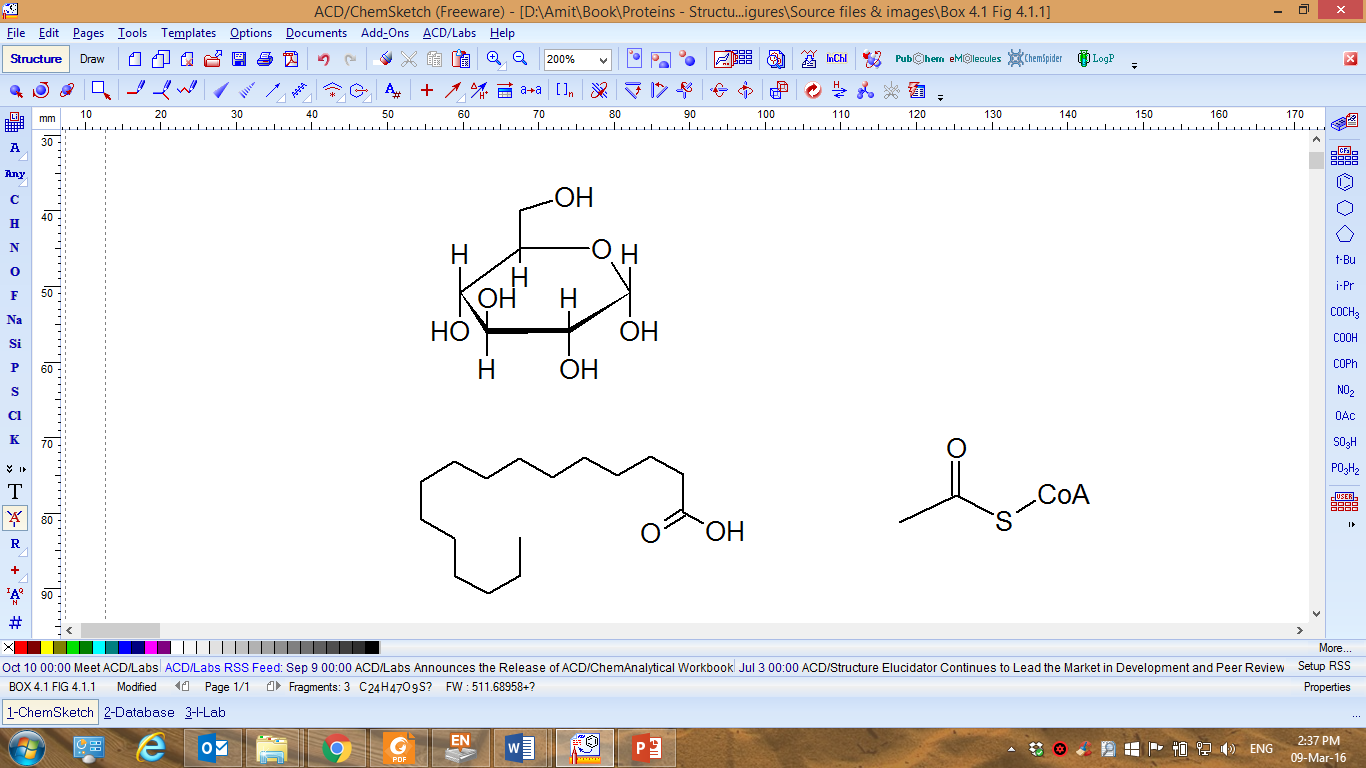 6CO2 + 6H2O
Glucose
+
ADP
Pi
ATP
+
ADP
Pi
ATP
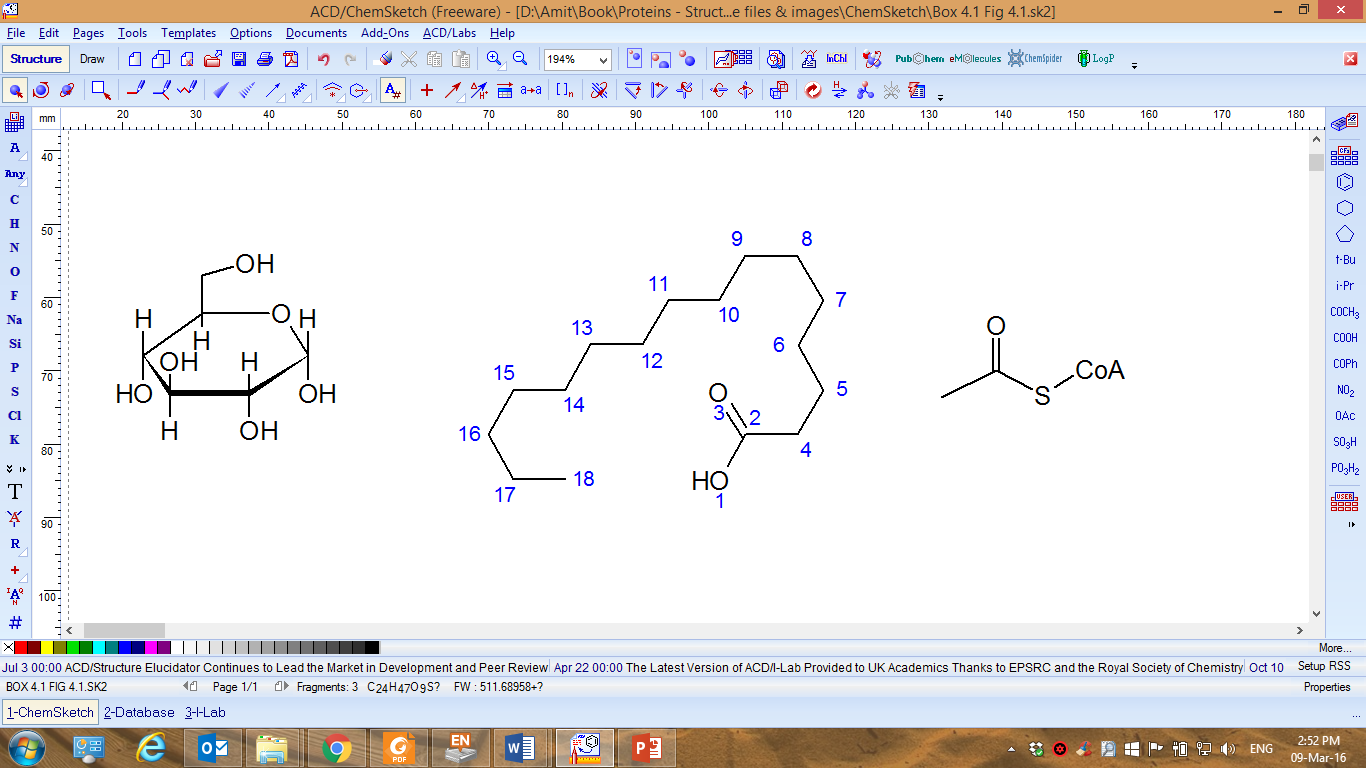 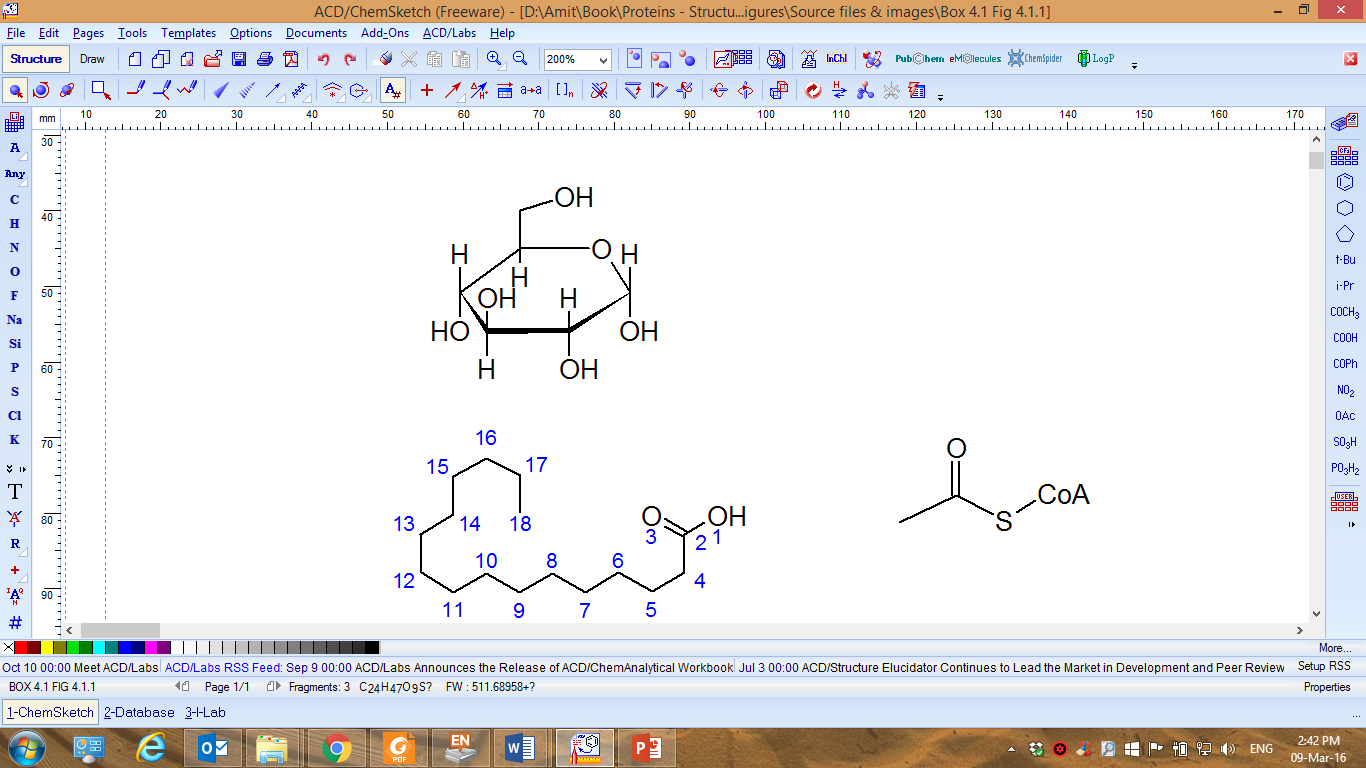 7Acetyl-CoA
Palmitate
Figure 4.1.1
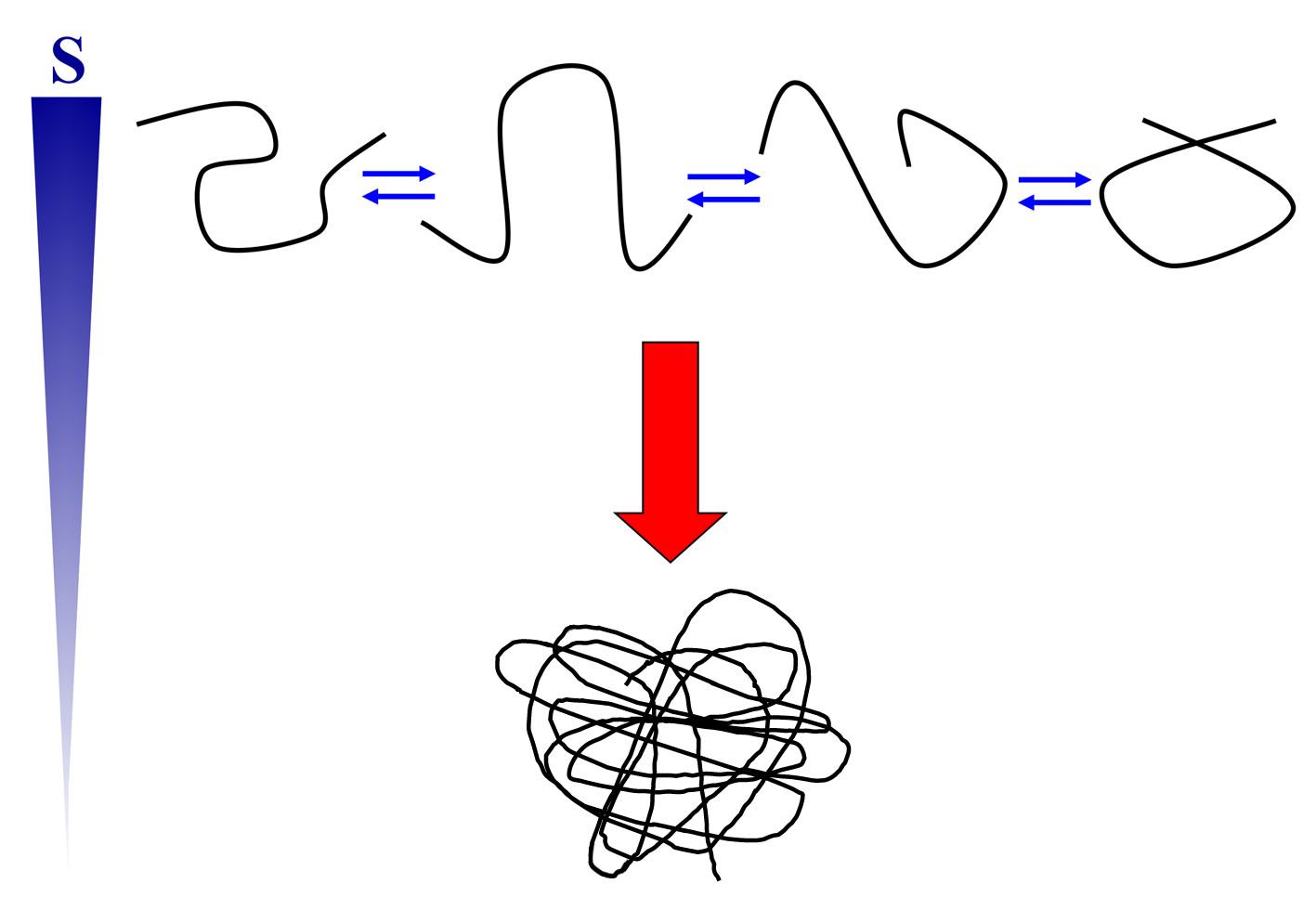 Figure 4.1.2